Организация и проведение итоговой аттестации и единого национального тестирования 2018 года
ЕДИНОЕ НАЦИОНАЛЬНОЕ ТЕСТИРОВАНИЕ – одна из форм отборочных экзаменов для поступления в высшие учебные заведения.
ИТОГОВАЯ АТТЕСТАЦИЯ ОБУЧАЮЩИХСЯ процедура, проводимая с целью определения степени освоения ими объема учебных дисциплин, предусмотренных государственным общеобязательным стандартом соответствующего уровня образования.
Итоговая аттестация обучающихся в организациях среднего образования осуществляется в форме государственных выпускных экзаменов.
2
Участники тестирования
3
Технология проведения тестирования 
при Итоговой аттестации
(Приказ МОН РК №74 от 27.02.2018)
Экзаменационные 
материалы, КПО
Экзаменационные 
материалы, КПО
4
Предметы итоговой аттестации
(Приказ МОН РК №74 от 27.02.2018)
4 обязательных предмета + 1 предмет по выбору
Все экзамены проводятся в школах

Тестирование проводится в один день по всей республике, по месту обучения учащихся.
5
Проведение итоговой аттестации (Приказ МОН РК №74 от 27.02.2018)
Письменный экзамен
(родной язык и литература, алгебра и начала анализа)
Оценка выставляется
в день экзамена 
(в тот же день)
Начало экзамена в 9.00 утра по местному времени
Обучающимся выдается бумага со штампом школы
Во время экзамена  разрешается выйти на 5 минут
Проводится в классных помещениях
Примечание: При несогласии с оценкой, выставленной за письменную работу или результатом тестирования, обучающийся обращается в комиссию до 13.00 следующего дня после экзамена
6
Проведение итоговой аттестации (Приказ МОН РК №74 от 27.02.2018)
Устный экзамен (История Казахстана)
Для подготовки ответа предоставляется не менее 20 минут
Объявление оценки после окончания экзамена
Если не ответил на вопросы, Комиссия разрешает брать другой билет (оценка снижается на 1 балл)
7
Проведение итоговой аттестации (Приказ МОН РК №74 от 27.02.2018)
8
Проведение итоговой аттестации (Приказ МОН РК №74 от 27.02.2018)
9
Единое  национальное тестирование
Технология проведения ЕНТ-2018
Национальный центр тестирования
Департамент комитета национальной безопасности
Передача программного обеспечения, КПО
подготовка экзаменационных материалов
 подготовка программного обеспечения
хранение экзаменационных материалов
 доставка экзаменационных материалов в день тестирования в ППЕНТ/Базовый вуз
Передача статистических данных
Представители Министерства
Экзаменационные 
материалы
ППЕНТ(165) /Базовый вуз (42)
проведение тестирования
 обработка результатов тестирования
 выдача результатов
Экзаменационные 
материалы
11
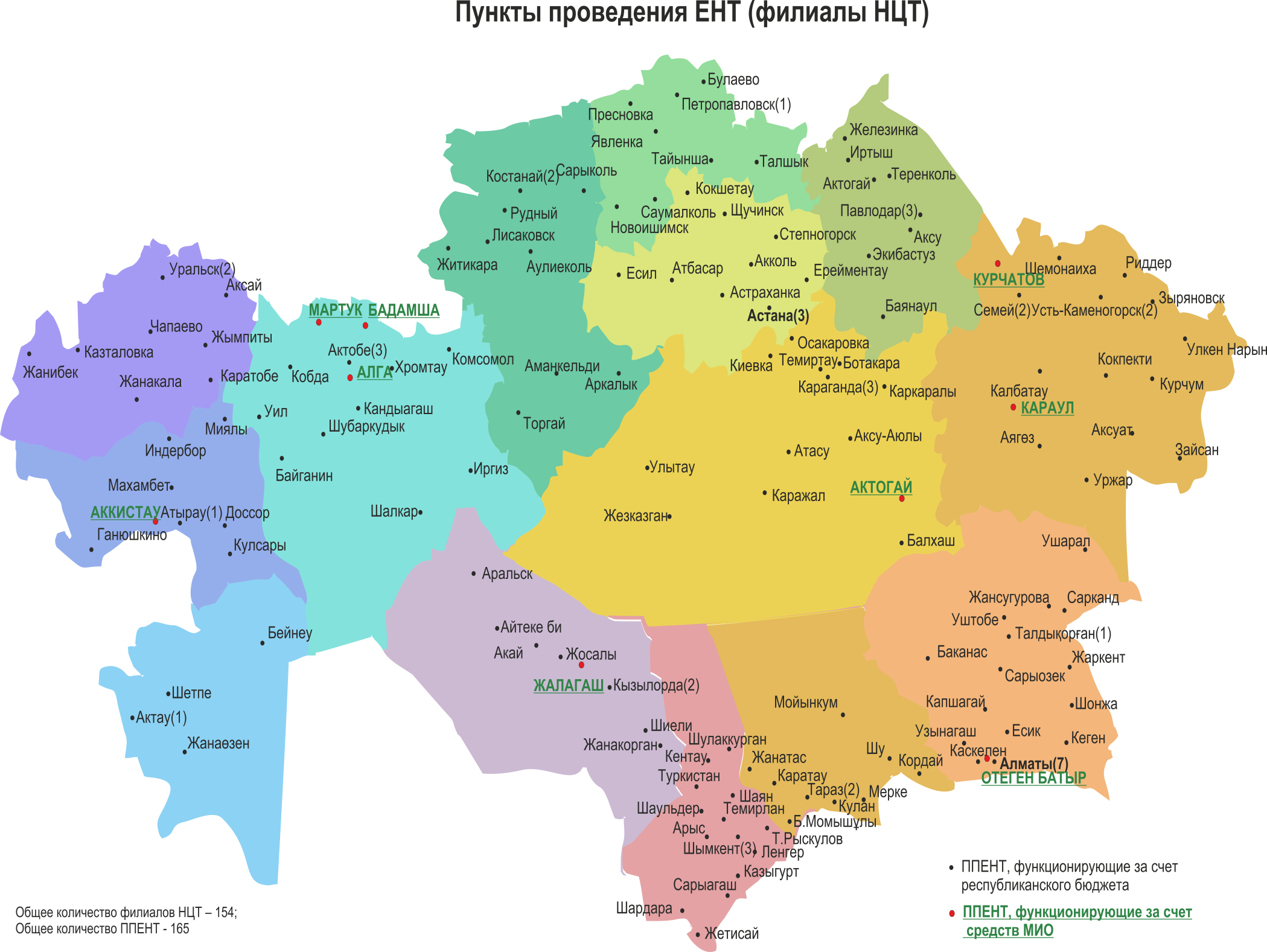 12
Костанайская область
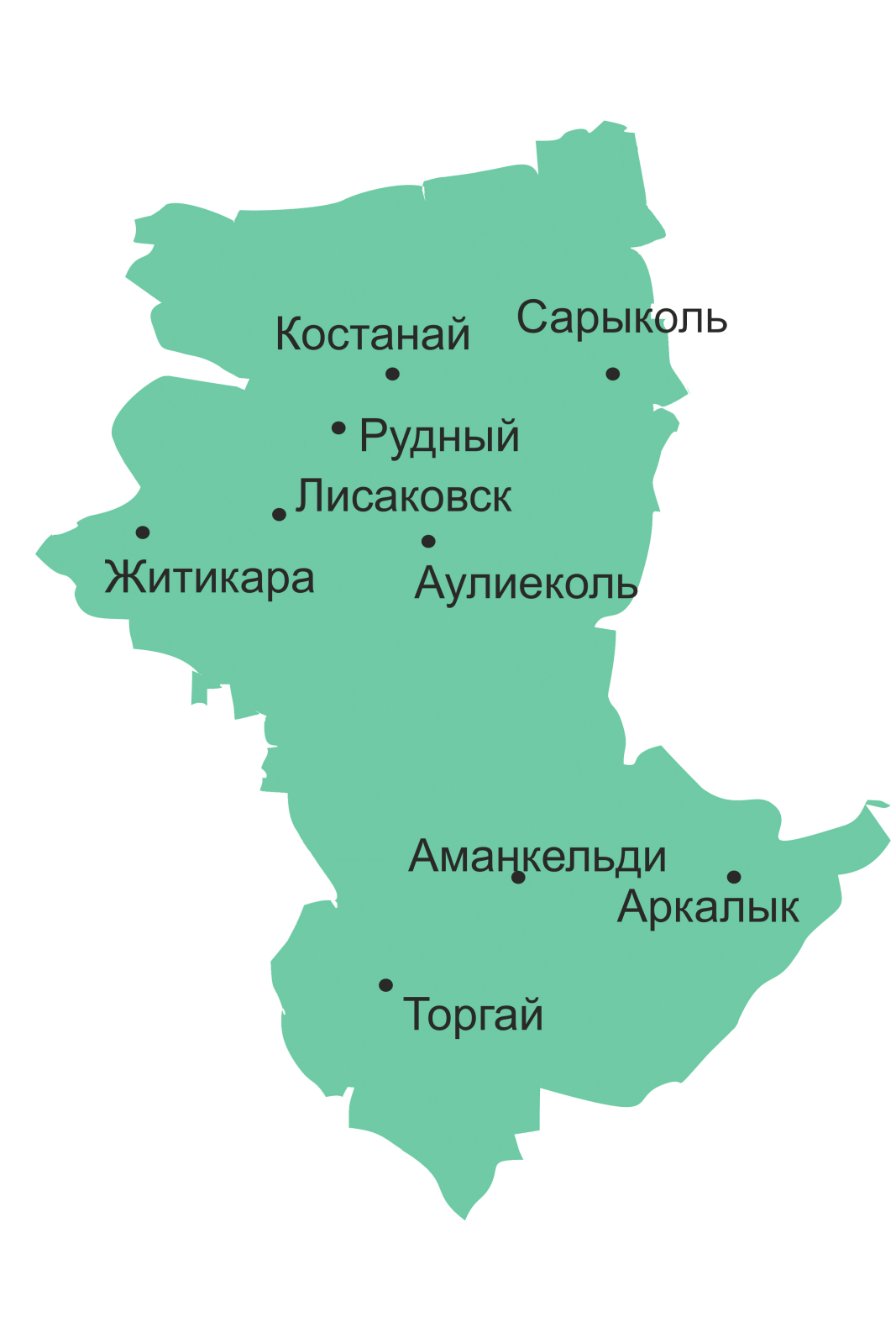 ППЕНТ 728
КосГУ им. Байтурсынова
ППЕНТ 776
Урицкая СШ
ППЕНТ 729
КСТУ им. академика Зулхарнай Алдамжар
ППЕНТ 731
РИИ
ППЕНТ 855
ШГ г. Лисаковск
ППЕНТ 775
СШ им. Баймагамбетова
ППЕНТ 774
СШ №3
ППЕНТ 730
АркГПИ 
им. Ы. Алтынсарина
ППЕНТ 854
СШ им. Ы. Алтынсарина
ППЕНТ 815
СШ им. Ы. Алтынсарина
По Костанайской области: 10 ППЕНТ
13
Сроки организации и проведения тестирования (ориентировочно)
***Точные сроки определяются приказом МОН РК
14
Предметы ЕНТ
1 блок:
Математическая грамотность – 20 заданий
Грамотность чтения – 20 заданий
История Казахстана – 20 заданий

2 блок:
4. Профильный предмет 1 – 30 заданий
5. Профильный предмет 2 – 30 заданий
Время тестирования – 3 часа 30 минут (210 минут)
Участие в Конкурсе по присуждению образовательных грантов
Зачисление в вузы на платной основе
15
Структура теста ЕНТдля выпускников школ
Всего заданий: 120
                 Максимальное количество баллов: 140.                       Проходной балл: 50 из 140

Процедура оценивания заданий с выбором одного или нескольких правильных ответов из множества предложенных: - полный выбор правильных ответов – 2 балла;
 - 1 ошибка (не найден 1 правильный ответ или выбран 1 неправильный ответ) – 1 балл;
- 2 или более ошибок – 0 баллов.
16
Комбинации профильных предметов по специальностям высшего образования
17
Правила поведения во время тестирования
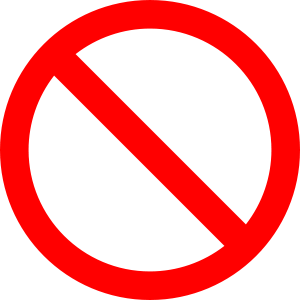 Участнику тестирования 
запрещается:
З
А
П
Р
Е
Т
!!!
18
Результаты тестирования
19
Апелляционная комиссия
В целях обеспечения соблюдения единых требований и разрешения спорных вопросов при оценке тестовых заданий, защиты прав участников ЕНТ на период проведения тестирования создаются республиканская комиссия по рассмотрению апелляции и в каждом ППЕНТ апелляционная комиссия.
    Заявление от абитуриента на апелляцию принимаются в установленной форме до 13 часов дня, следующего за днем объявления результатов.
    Заявление подается лично абитуриентом на имя председателя апелляционной комиссии и рассматривается в течение одного дня.
Республиканская апелляционная комиссия  утверждается:
Апелляционная комиссия
утверждается:
20
Сертификат
Сертификат – именной документ строгой отчетности установленного образца, с помощью которого официально подтверждаются баллы, набранные тестируемым во время тестирования.
	Срок действия сертификата – до 31 декабря текущего года.
	Сертификат выдается в течении 3-х дней со дня тестирования.
21
Интернет-ресурсы и размещение информации для участников ЕНТ
НЦТ в социальных сетях
22
ССЫЛКИ НА ИНТЕРНЕТ РЕСУРСЫ В ПОМОЩЬ ПРИ ПОДГОТОВКЕ К ЕНТ И ИТ
Образцы заданий ЕНТ на сайте НЦТ http://www.testcenter.kz/ru/entrants/ent/ 
 
 Образцы заданий итоговой аттестации на сайте НЦТ
http://www.testcenter.kz/ru/entrants/itog/ 
 
- Перечень профильных предметов по специальностям
www.testcenter.kz
http://edu.gov.kz/ru/document/prikazi-ministra/perechen_spetsialnostei_visshego_obrazovaniya_s_ukazaniem_profilnih_predmetov_ent_i_kompleksnogo_testirovaniya
23
ПРОБНОЕ ТЕСТИРОВАНИЕ
- Пробное онлайн тестирование http://www.testcenter.kz/ru/entrants/ent-kta-try-online/ 

- Пробное тестирование с помощью листов ответов и книжек-вопросников в Филиалах НЦТ (ППЕНТ)
Адресов филиалов НЦТ (ППЕНТ) http://www.testcenter.kz/ru/entrants/ent-catalog/
24
Благодарим за внимание!